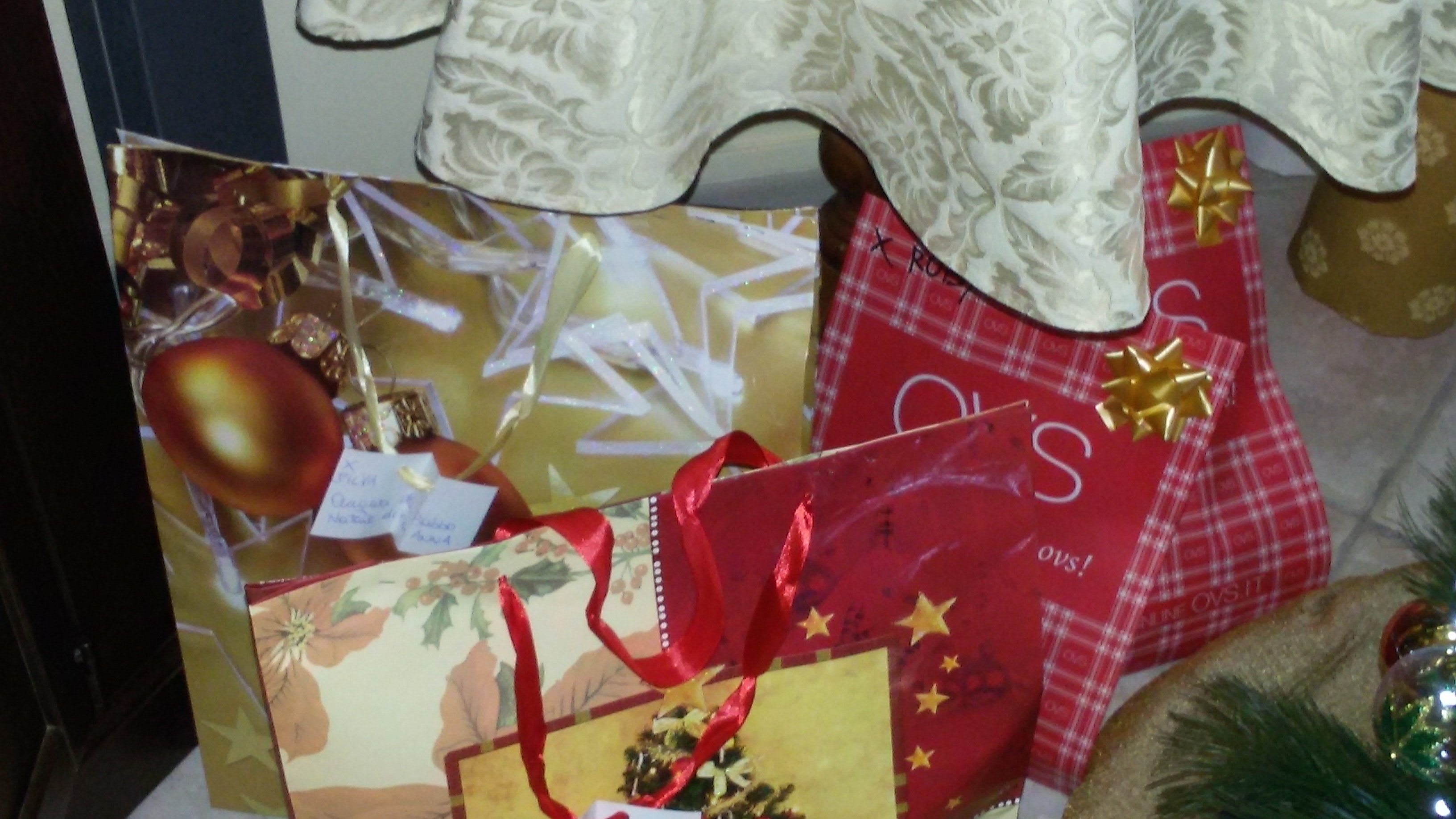 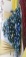 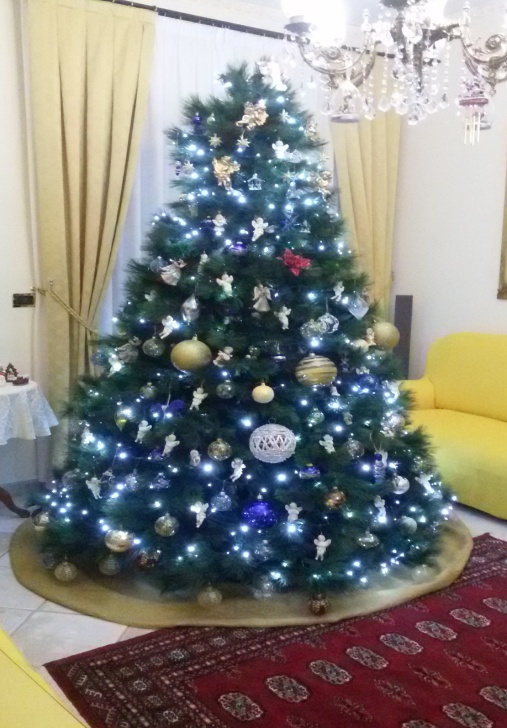 Este es mi árbol de Navidad, a mí me gusta mucho
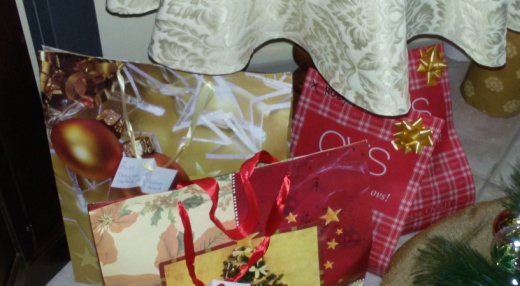 Estos son mis regalos de Navidad
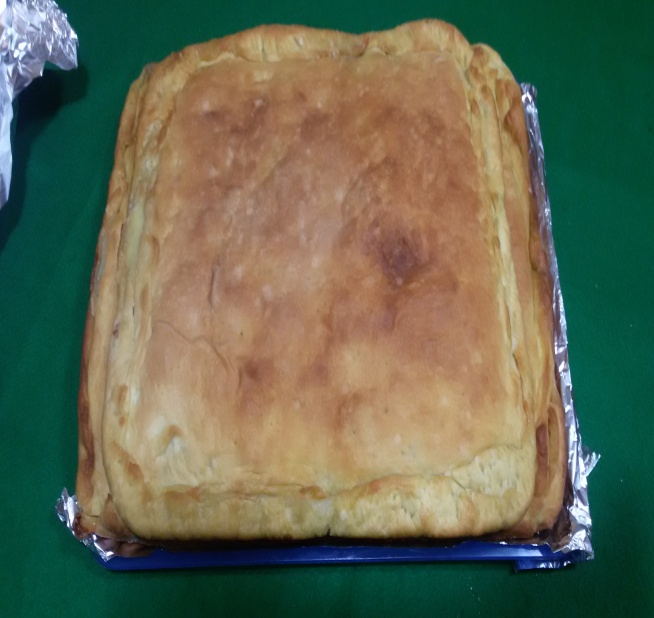 Esta es la “ SCACCIATA”(una empadana rellena) que se prepara en Nochebuena
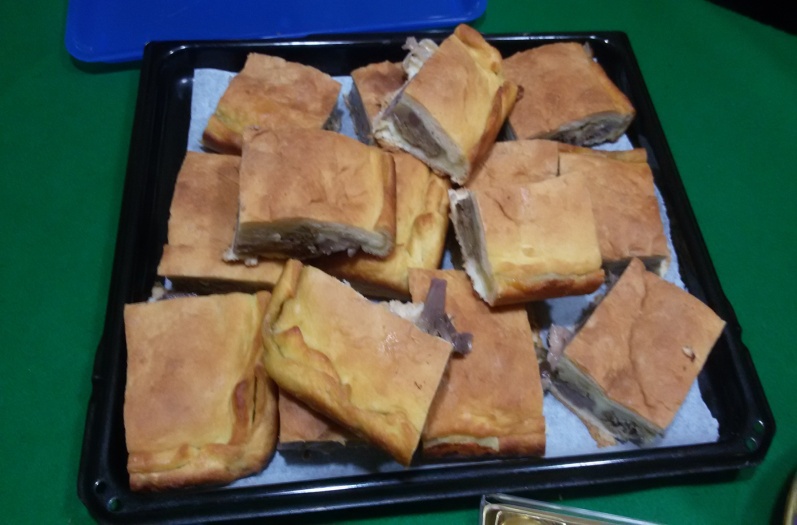 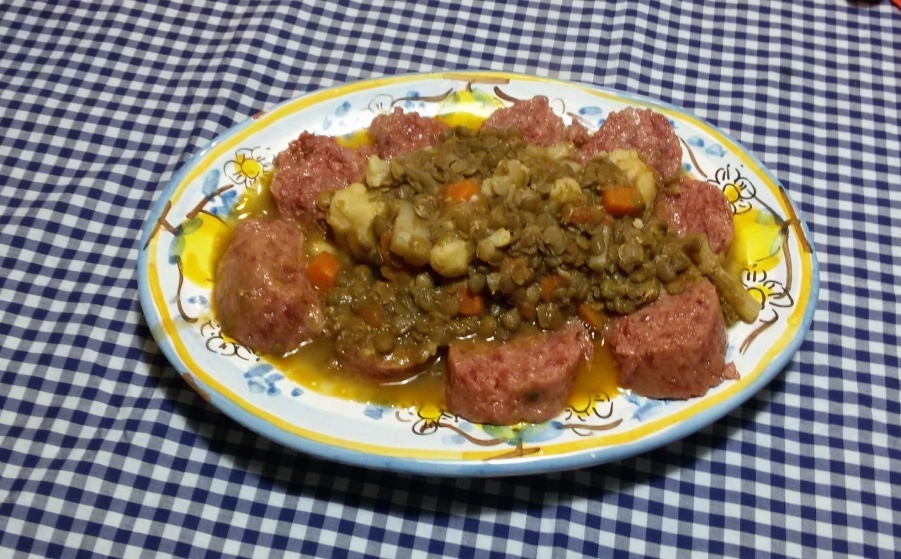 Estas son lentejas con chorizo que se preparan en Nochevieja
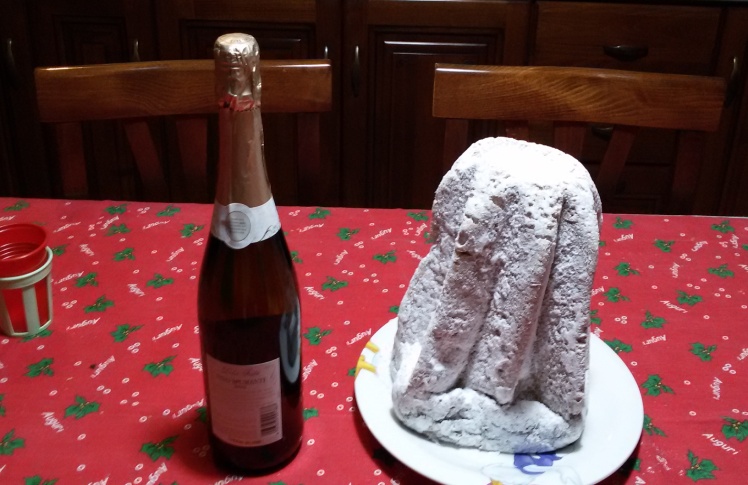 Este es el pandoro con el espumoso
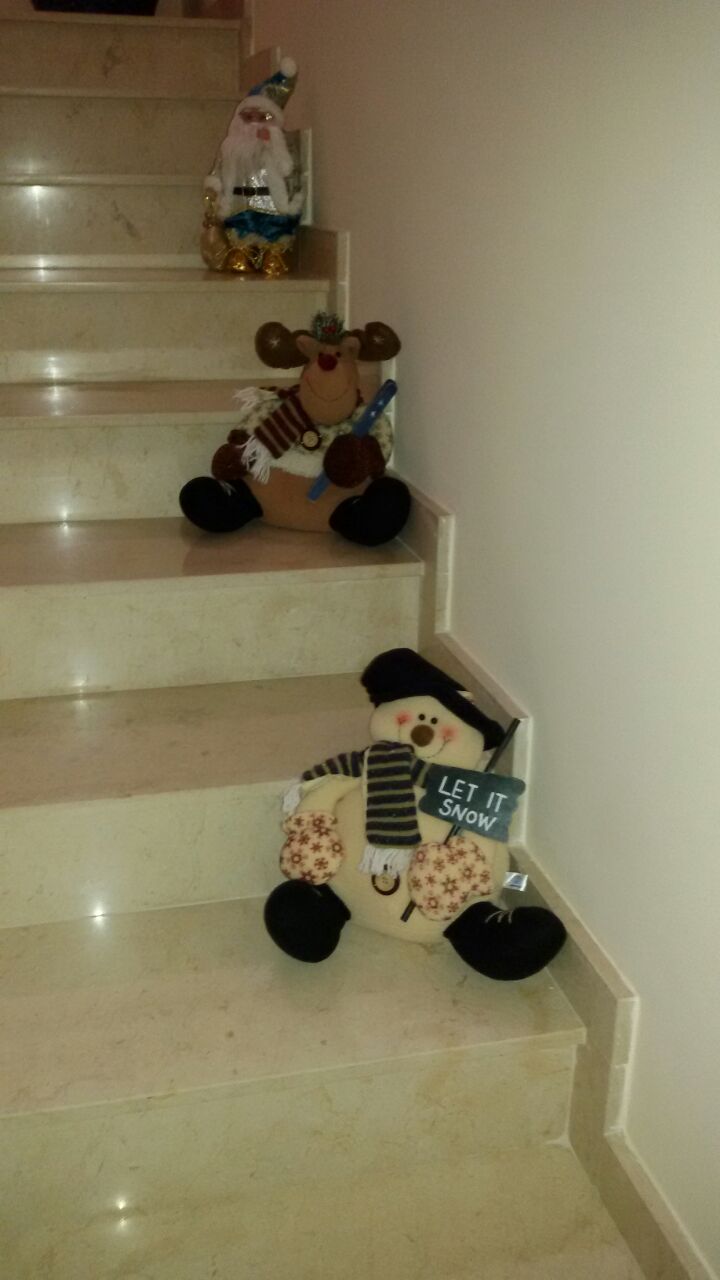 Estas son las decoraciones  navideñas de mi casa
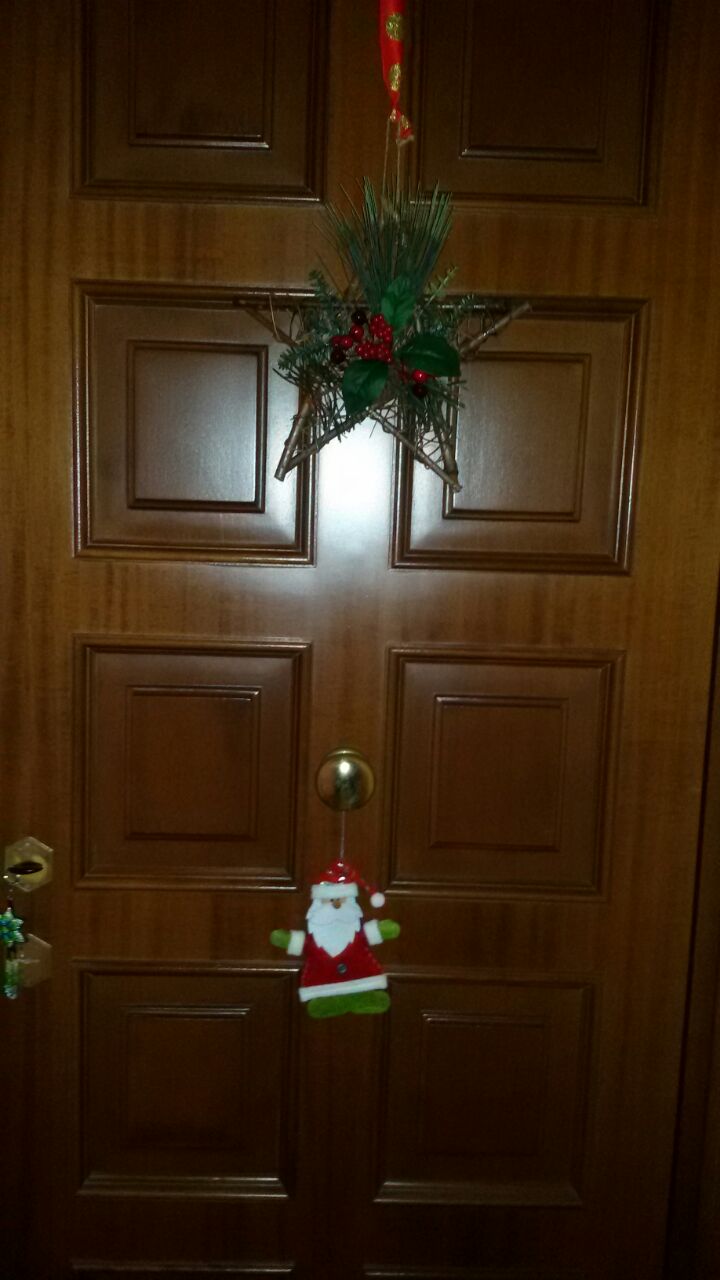 Estas son las decoraciones de la puerta de mi casa
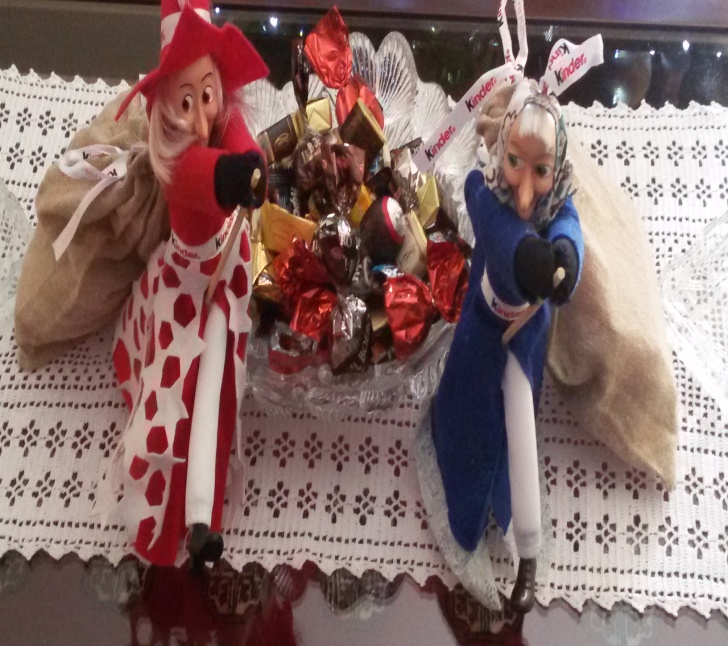 Estos son los calzetines de la Epifanía para los niños ( rellenos de dulces)
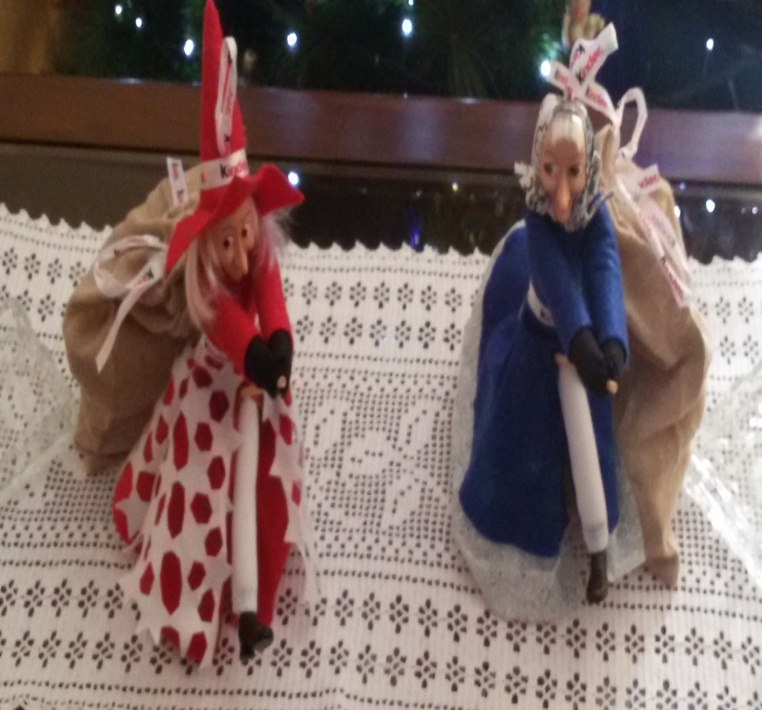 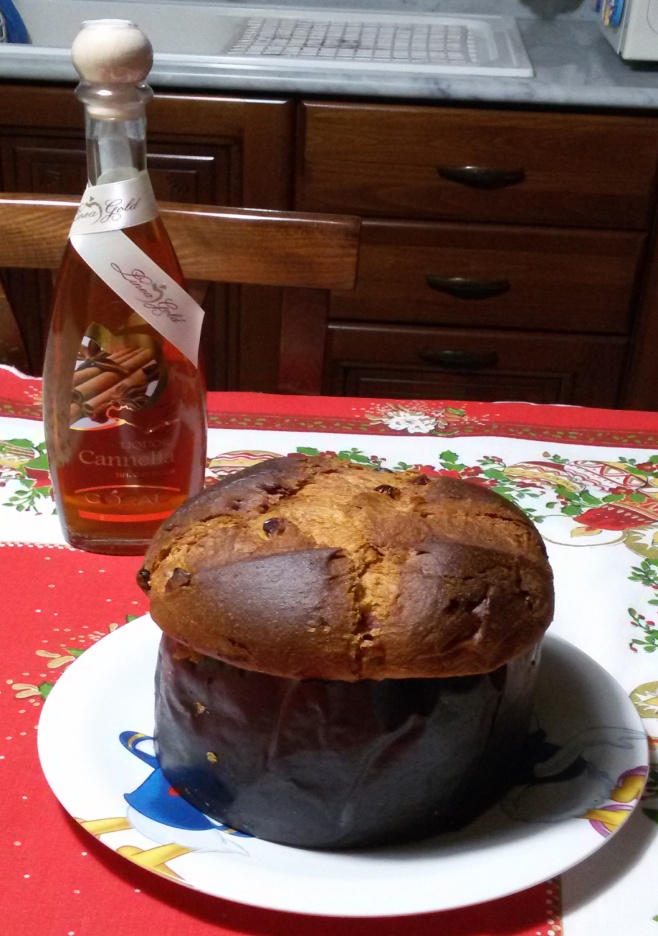 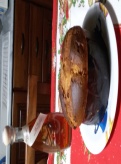 Este es el pan dulce  con  pasas y confitadas de la Navidad
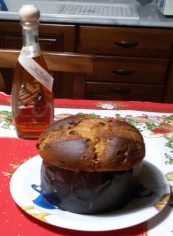